Secure Elements and W3C
L. Castillo
06/16/15
Secure Elements at a glance
Secure microprocessor, secure memory, crypto engine
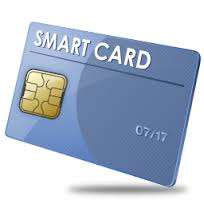 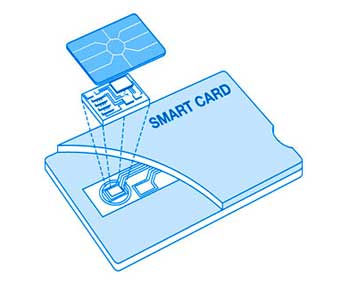 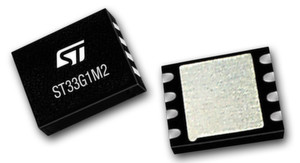 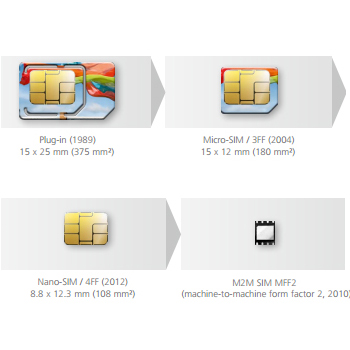 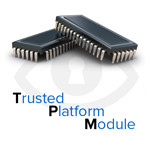 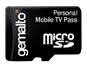 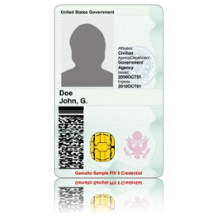 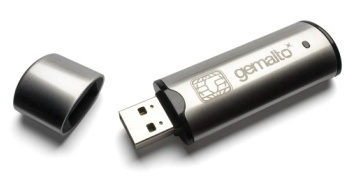 September 8, 2014
2
Many applications
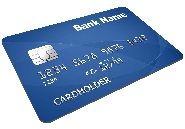 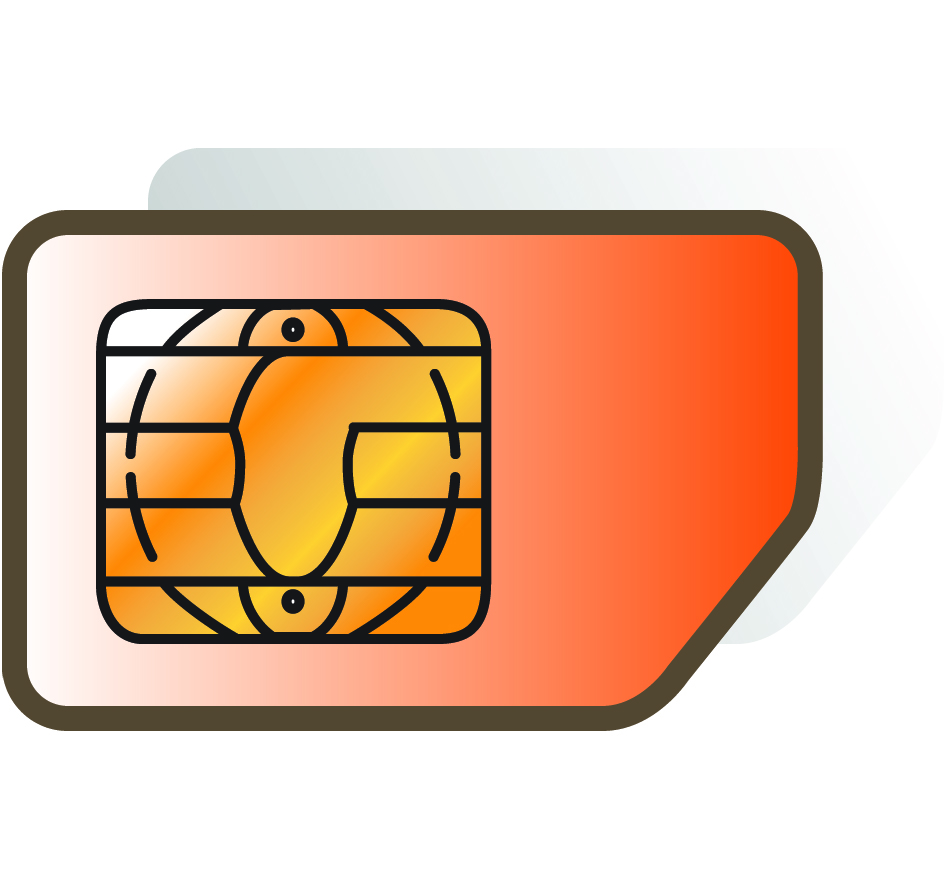 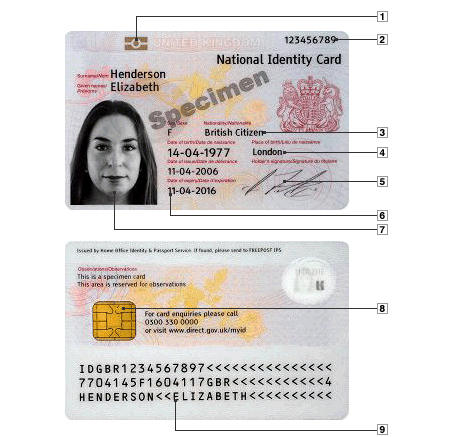 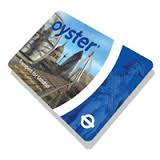 Caveats
Small memory, Low power, Low processing
Secure Elements don’t have a 6 weeks release cycle
3
Title
12.06.15
A common set of standards
3GPP
ETSI
GSMA
CC EAL

FIPS
EMVCo
PIV
IAS ECC
eIDAS
OATH
Business 
Applications
ISO/IEC 7816 5-12
Java Card
GlobalPlatform
OS & Application
Management
ISO/IEC 7816 1-4
ISO/IEC 14443
Communication
Features
Security
4
Title
12.06.15
W3C and Secure Elements
Use cases to provide access to secure elements in web applications presented in SysApp WG
Two factor authentication in web application
“Chip present” mCommerce
Reload transport card
Mobile ID
Reduce middleware burden on users

Multiple efforts to provide access at various abstraction levels
SE API in W3C SysApp WG at Communication level
WebCrypto API support for SE at Cryptographic services level

Past efforts stalled or stopped, one main issue
Security policy & Access control to secure elements
5
Title
12.06.15
[Speaker Notes: Middleware = driver burden
Drivers => plug n’ play
FIDO 

SE API based on OMAPI (SIM Alliance)]
Security Model Issue
Web two security models

Permissions: for local, user controlled resources (GPS, storage, etc…) 
Same Origin Policy: for remote, domain-bound resources / entities
SEs Security model

Physical binding to a user’s device (for user control)
Contained applications are owned and managed by remote entities
Remote entity authentication doesn’t rely on web domains
Support for SEs requires either compromise or a new model
Using User Permissions - might open security hole for SE apps NOT using strong remote authentication
Using SOP – requires binding SE apps to web domains and changing 6 bn+ SEs on a three year cycle
Using a new Web App security model – Trust and Permission CG efforts stalled
6
Title
12.06.15
[Speaker Notes: Permissions are specified in W3C, great
Permission API, W3C Trust and Permission CG
https://www.w3.org/community/trustperms/
GP SEAC]
Web Payments: touch points with SEs
Credentials for authentication and/or payments


Proximity payment infrastructure


EMV Card-based payment processing


Tokenization


World-wide EMV transition


TEE
7
Title
12.06.15
Next steps
Ongoing efforts: collecting requirements to address SEs services through the web
Global Platform Web APIs group
W3C Working Group coming soon

Many actions around Security / Credentials in W3C
Web Security
…

Recruiting participants for the coming W3C Working Group
Contact Virginie Galindo: virginie.galindo@gemalto.com
8
Title
12.06.15
[Speaker Notes: * Name to be defined]